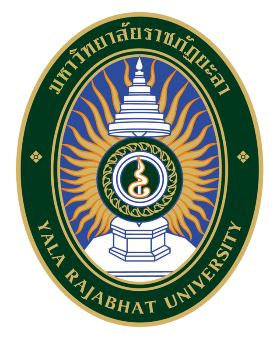 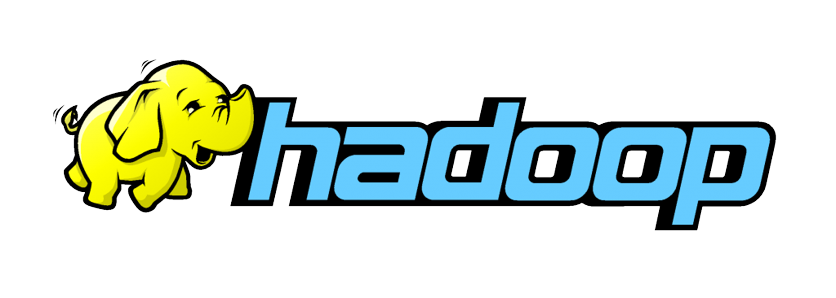 อาปาเชฮาดูป          (Apache Hadoop)
โดย ผู้ช่วยศาสตราจารย์ซอและ  เกปัน
อาจารย์ประจำหลักสูตรเทคโนโลยีสารสนเทศ
1
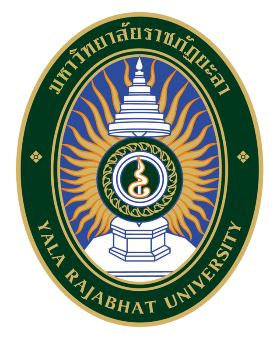 ความหมายของอาปาเชฮาดูป (Apache Hadoop)
อาปาเชฮาดูป (Apache Hadoop) หมายถึงซอฟต์แวร์เฟรมเวิร์ค (Framework) 
ถูกออกแบบมาเพื่อรองรับการทำงานบนระบบคอมพิวเตอร์แบบกระจาย (Distributed Computing)
สนับสนุนการประมวลผลแบบขนาน (Parallel Processing) ที่มีความเสถียรสูงและสามารถเพิ่มขยายจำนวนเครื่องในระบบได้อย่างมหาศาล จึงเหมาะกับการประมวลผลข้อมูลใหญ่ (Big Data)
2
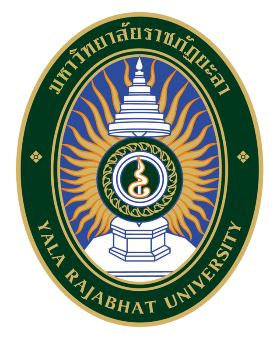 ความหมายของอาปาเชฮาดูป (Apache Hadoop)
ฮาดูปเป็นซอฟต์แวร์แบบโอเพนซอร์ซ (Open Source) ของมูลนิธิอาปาเชซอฟต์แวร์ (Apache Software Foundation) ที่เปิดโอกาสให้บุคคลอื่นนำเอาซอฟต์แวร์นั้นไปพัฒนาต่อได้ สามารถเข้าไปได้ที่ http://hadoop.apache.org/
ฮาดูปประกอบด้วยกลุ่มของชุดคำสั่งต่าง ๆ (Libraries) เพื่อช่วยอำนวยความสะดวกแก่นักพัฒนาแอพพลิเคชันที่จะสร้างระบบหรือวิเคราะห์ข้อมูลขนาดใหญ่ (Big Data Analytics) ได้อย่างมีประสิทธิภาพ
3
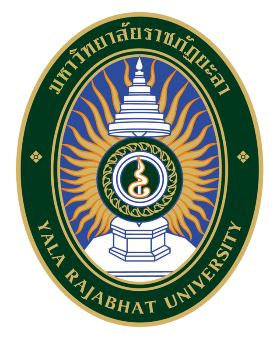 ความหมายของอาปาเชฮาดูป (Apache Hadoop)
ปัจจุบันมีหลาย ๆ บริษัทที่นำฮาดูปไปประยุกต์ใช้งานได้แก่ Facebook, Yahoo, Google หรือ Amazon เป็นต้น
4
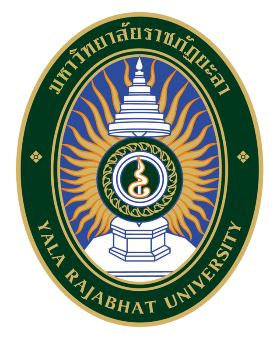 ประวัติของฮาดูป (Hadoop)
เริ่มตั้งแต่ปี ค.ศ. 2002 โดยคุณ Doug Cutting และคุณ Mike Cafarella ได้ร่วมมือกันพัฒนาเครื่องมือการค้นหาข้อมูลผ่านอินเตอร์เน็ต (Search Engine) ที่เป็นแบบโอเพนซอร์ซ
โดยตั้งชื่อโครงการว่า “Nutch” (ปัจจุบันโครงการนี้อยู่กับมูลนิธิอาปาเชซอฟต์แวร์โดยสามารถดาวน์โหลดซอฟต์แวร์ ได้ที่ http://nutch.apache.org/)
การดำเนินการในขณะนั้นต้องมีการกำหนดการทำดัชนี (Indexing) ข้อมูล เพื่อให้การค้นหาข้อมูลได้สะดวกและรวดเร็ว โดยจะต้องตรวจสอบและแก้ปัญหาการประมวลผลของเครื่องคอมพิวเตอร์ที่ทำงานผิดพลาด ซึ่งเป็นเรื่องที่ยุ่งยากมากและต้องใช้เครื่องจำนวนมาก
5
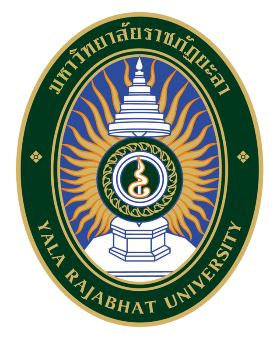 ประวัติของฮาดูป (Hadoop)
ต่อมาในปี ค.ศ. 2003-2004 บริษัทกูลเกิล (Google) ได้เผยแพร่งานวิจัยเรื่อง Google File System (GFS) และ MapReduce 
คุณ Doug Cutting และคุณ Mike Cafarella เกิดแนวทางการสร้างระบบไฟล์ (Data File System – DFS) จากงานวิจัยของ Google แต่ดำเนินการพัฒนาเป็นแบบซอฟต์แวร์เฟรมเวิร์ค (Framework) ด้วยภาษาจาวา (JAVA) 
ระบบไฟล์ของ Google File System (GFS) ใช้ภาษา C++
6
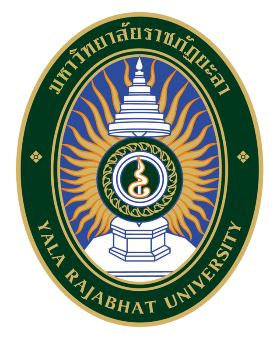 ประวัติของฮาดูป (Hadoop)
ปี ค.ศ. 2006 คุณ Doug Cutting ได้มาทำงานที่บริษัทยาฮู (Yahoo) และได้นำโครงการ Nutch มาแก้ไขเพิ่มเติม โดยนำส่วนการจัดเก็บไฟล์และการประมวลผลของ Google File System (GFS) และ MapReduce มาประยุกต์เป็นแบบโอเพนซอร์ซอฟต์แวร์ (Open Source Software) 
ได้เพิ่มเติมในเรื่องการจัดการความน่าเชื่อถือ (Reliable) การปรับขนาดการประมวลผล (Scalable) ให้ขยายขนาดเพิ่มมากขึ้นได้
7
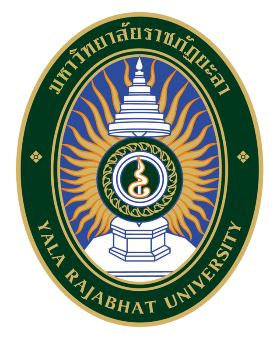 ประวัติของฮาดูป (Hadoop)
สามารถรองรับการประมวลผลข้อมูลแบบกระจาย (Distributed Computing) โดยมีชื่อเรียกว่า “ฮาดูป (Hadoop)” หรือ “อาปาเชฮาดูป (Apache Hadoop)” ภายใต้มูลนิธิอาปาเชซอฟต์แวร์(Apache Software Foundation)
คำว่าฮาดูป (Hadoop) มีที่มาจากคุณ Doug Cutting เห็นลูกชายเล่นช้างของเล่นที่มีสีเหลือง และเรียกช้างนี้ว่า “ฮาดูป (Hadoop) ทำให้คุณ Doug Cutting นำชื่อนี้มาใช้เรียกซอฟต์แวร์นี้ว่าฮาดูป (Hadoop)
8
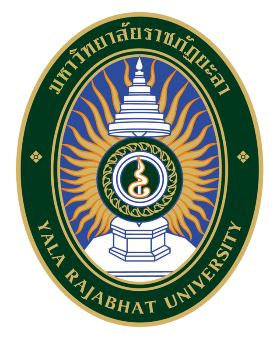 ประวัติของฮาดูป (Hadoop)
รุ่นของฮาดูป รุ่นแรก ๆ ของฮาดูปถูกปล่อยออกมาเมื่อปี ค.ศ. 2007 เช่น Hadoop รุ่น 0.13.x สามารถดาวน์โหลดได้ที่ http://hadoop.apache.org/releases.htmlที่ไฟล์ hadoop-X.Y.Z-src.tar.gz (โดย X.Y.Z คือรุ่นที่ต้องการ) โดยในรุ่นแรกๆ ของฮาดูป
9
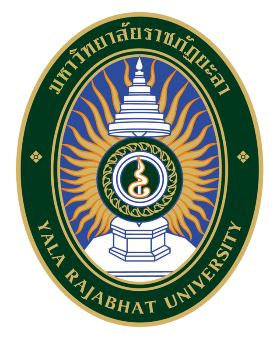 ประวัติของฮาดูป (Hadoop)
หลักการทำงานประกอบด้วย 2 ส่วนหลัก
	- ระบบแฟ้มข้อมูลแบบกระจายฮาดูป (Hadoop Distributed File System : HDFS) 
	- แมปรีดิวซ์ (MapReduce)
10
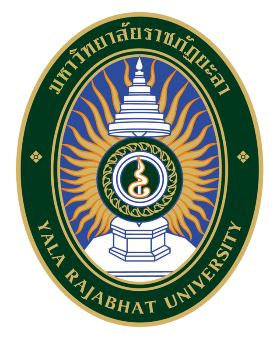 ประวัติของฮาดูป (Hadoop)
ฮาดูปในรุ่นแรกมีข้อจำกัดหลายประการ เช่น 
		1) ไม่สามารถมี Master Node หลายๆ ตัวได้ (จะมีเพียง 1 Master Node หรือ Single Master Node เพื่อทำหน้าที่คอยควบคุมการทำงานของเครื่อง Slave Nodes หลายๆ เครื่อง ในระบบ) 
		2) จำกัดจำนวนเครื่อง Slave ไว้ไม่เกิน 4,000 เครื่อง 
		3) การประมวลผลข้อมูลจะเป็นแบบแบช (Batch Processing)
11
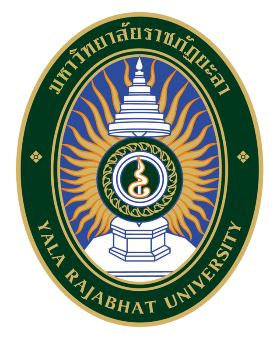 ประวัติของฮาดูป (Hadoop)
ฮาดูปในรุ่นแรกมีข้อจำกัดหลายประการ เช่น 
		1) ไม่สามารถมี Master Node หลายๆ ตัวได้ (จะมีเพียง 1 Master Node หรือ Single Master Node เพื่อทำหน้าที่คอยควบคุมการทำงานของเครื่อง Slave Nodes หลายๆ เครื่อง ในระบบ) 
		2) จำกัดจำนวนเครื่อง Slave ไว้ไม่เกิน 4,000 เครื่อง 
		3) การประมวลผลข้อมูลจะเป็นแบบแบช (Batch Processing)
12
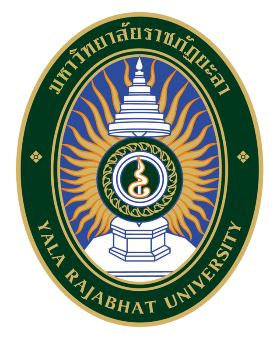 ประวัติของฮาดูป (Hadoop)
การประมวลผลข้อมูลที่รวบรวมข้อมูลเก็บไว้ก่อนแล้วจึงทำการประมวลผลทีเดียว ไม่รองรับการประมวลผลแบบทันทีทันใดหรือเวลาจริง (Realtime) ดังรูป


โครงสร้างหลักการทำงานของฮาดูปรุ่น 1.Y.Z
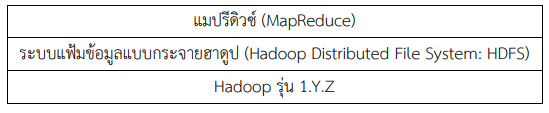 13
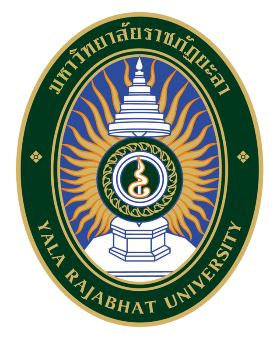 ประวัติของฮาดูป (Hadoop)
ฮาดูปรุ่น 2.7.1 ซึ่งได้ถูกปล่อยมาเมื่อวันที่ 6 กรกฎาคม ค.ศ. 2015 สามารถดาวน์โหลดได้ที่ http://hadoop.apache.org/releases.html
14
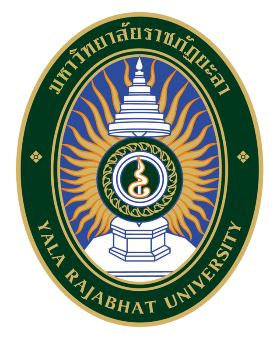 ประวัติของฮาดูป (Hadoop)
รุ่น 2.7.1 ได้พัฒนความสามารถต่อยอดมาจากรุ่น 2.7.0 ซึ่งจุดเด่นของรุ่น 2.7.1 ได้แก่
	- รองรับการทำงานบน Java JDK ตั้งแต่รุ่น 7 ขึ้นไป 
	- รองรับการทำงานบนระบบปฏิบัติการ Windows Azure
	- ระบบแฟ้มข้อมูลแบบกระจายฮาดูป (Hadoop Distributed File System-HDFS)
	- ระบบฮาดูปยาน (Hadoop YARN)
	- เพิ่มความเร็วในการแสดงผลลัพธ์ของ FileOutputCommitter
15
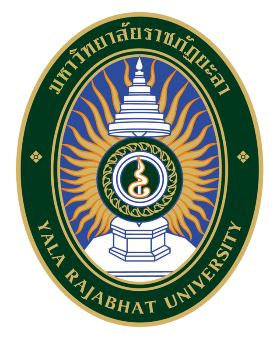 หลักการทำงานของฮาดูป
ตั้งแต่รุ่น 2.Y.Z ขึ้นไป หลักการทำงานจะประกอบด้วย 4 ส่วนหลัก
	1) Hadoop Common 
	2) ระบบแฟ้มข้อมูลแบบกระจายฮาดูป (Hadoop Distributed File System) 
	3) ฮาดูปยาน (Hadoop YARN) 
	4) แมปรีดิวซ์ (MapReduce)
16
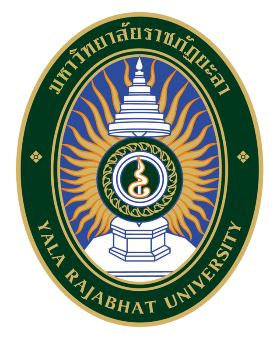 หลักการทำงานของฮาดูป
โครงสร้างหลักการทำงานของฮาดูปรุ่น 2.Y.Z
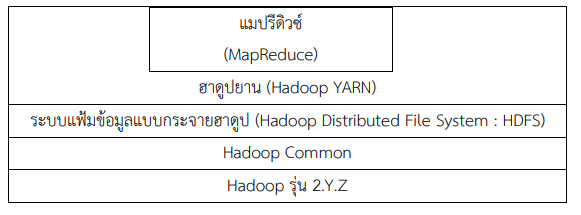 17
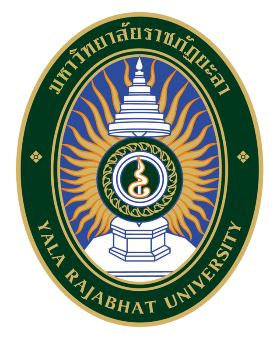 ระบบที่เกี่ยวข้องกับฮาดูป
อาปาเช ไฮฟ์ (Apache HIVE) 


อาปาเช พิก (Apache Pig)



อาปาเช สคอพ (Apache Sqoop)
อาปาเช เอสเบส (Apache HBase)
อาปาเช มาฮาวท์ (Apache Mahout)
อาปาเชซูคิปเปอร์ (Apache Zookeeper)
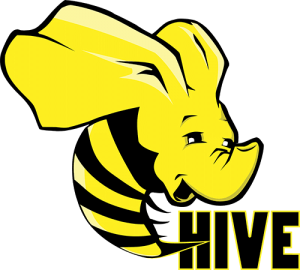 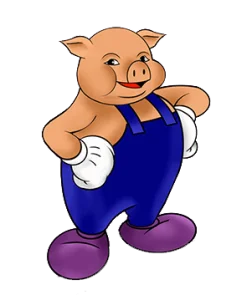 18
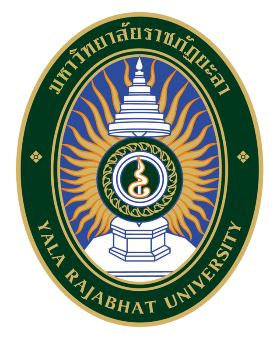 ระบบที่เกี่ยวข้องกับฮาดูป
อาปาเช สคอพ (Apache Sqoop)


อาปาเช เอสเบส (Apache HBase)



อาปาเช มาฮาวท์ (Apache Mahout)
อาปาเชซูคิปเปอร์ (Apache Zookeeper)
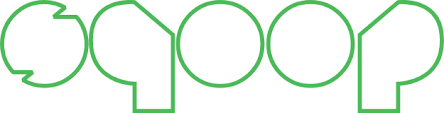 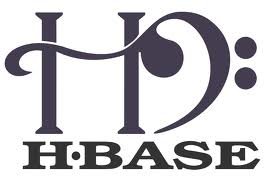 19
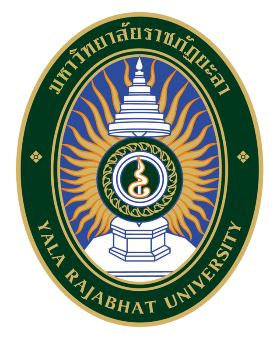 ระบบที่เกี่ยวข้องกับฮาดูป
อาปาเช มาฮาวท์ (Apache Mahout)


อาปาเชซูคิปเปอร์ (Apache Zookeeper)
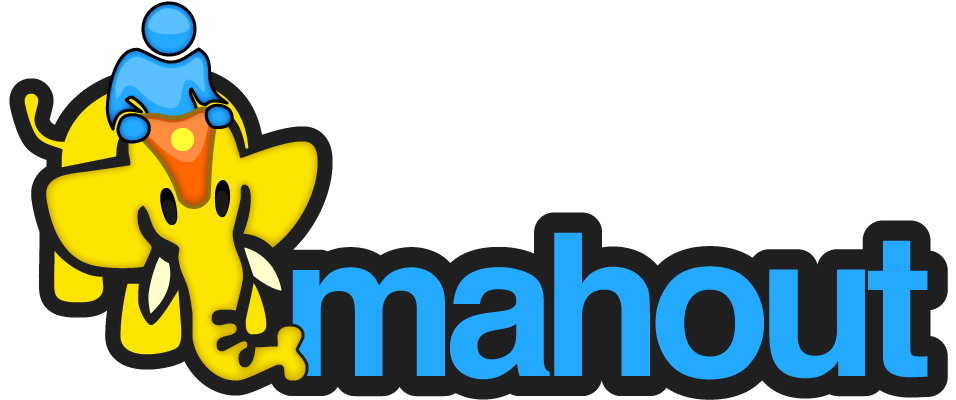 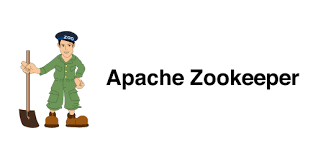 20
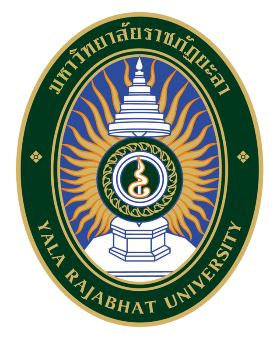 ระบบที่เกี่ยวข้องกับฮาดูป
ระบบที่เกี่ยวข้องกับฮาดูป
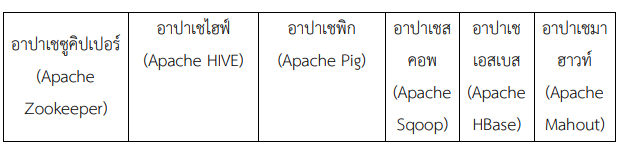 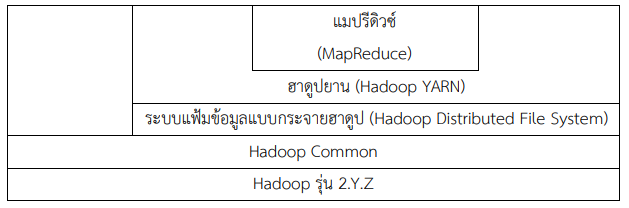 21
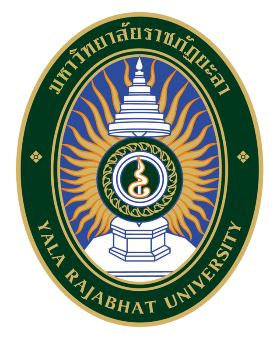 Q&A
22